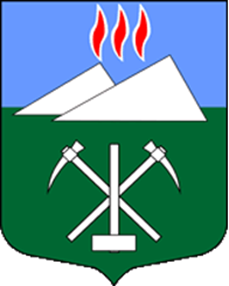 Бюджет муниципального образованияСланцевское городское поселениеСланцевского муниципального района Ленинградской области
на 2022 год и на плановый период 2023 и 2024 годов
Основные параметры бюджетаСланцевского городского поселенияна 2022-2024 годы, млн. руб.
Бюджет Сланцевского городского поселения на 2022 год и на плановый период 2023 и 2024 годов
Доходы бюджетаСланцевского городского поселения
Бюджет Сланцевского городского поселения на 2022 год и на плановый период 2023 и 2024 годов
Общегосударст-
венные вопросы
12,2 млн. руб.
Обслуживание  государственного и муниципального долга
0,01 млн. руб.
Национальная
оборона
2,1 млн. руб.
Физическаякультура и спорт
1,0 млн. руб.
Национальная
безопасность и
правоохранительная
деятельность
3,1 млн. руб.
311,4
млн. руб.
Социальная
политика
2,9 млн. руб.
Национальная 
экономика
98,5 млн. руб.,
или 32 %
Культура 
107,2 млн. руб.,
или 34 %
ЖКХ
83,2 млн. руб.,
или 27 %
Образование
1,2 млн. руб.,
Распределение расходной части бюджета Сланцевского городского поселенияна 2022 год по отраслям
Бюджет Сланцевского городского поселения на 2022 год и на плановый период 2023 и 2024 годов
Жилищно-коммунальное хозяйство, повышение степени благоустройства и безопас-ности дорожного движения
118,0 млн. руб.,
или 41 %
Обеспечениежильем граждан
0,4 млн. руб.
Развитие культуры, спорта и
молодежной политики
109,4 млн. руб.,
или 38 %
288,5
млн. руб.
Безопасность жизнедеятельности населения
3,1 млн. руб.
Развитие и поддержка
субъектов малого и среднего
предпринимательства
11,8 млн. руб.
Территориальное планированиеи развитие инженерной итранспортной инфраструктуры
30,8 млн. руб.
Формирование комфортнойгородской среды
15,0 млн. руб.
Муниципальные программыСланцевского городского поселенияна 2022 год
Бюджет Сланцевского городского поселения на 2022 год и на плановый период 2023 и 2024 годов
Спасибо за внимание!